Welcome
We will begin at 7:30 p.m. Central Time.
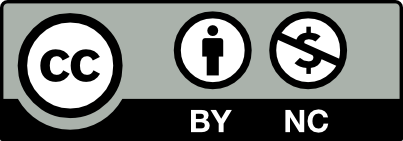 [Speaker Notes: This work is licensed under the Creative Commons Attribution-NonCommercial 4.0 International License. To view a copy of this license, visit http://creativecommons.org/licenses/by-nc/4.0/ or send a letter to Creative Commons, PO Box 1866, Mountain View, CA 94042, USA]
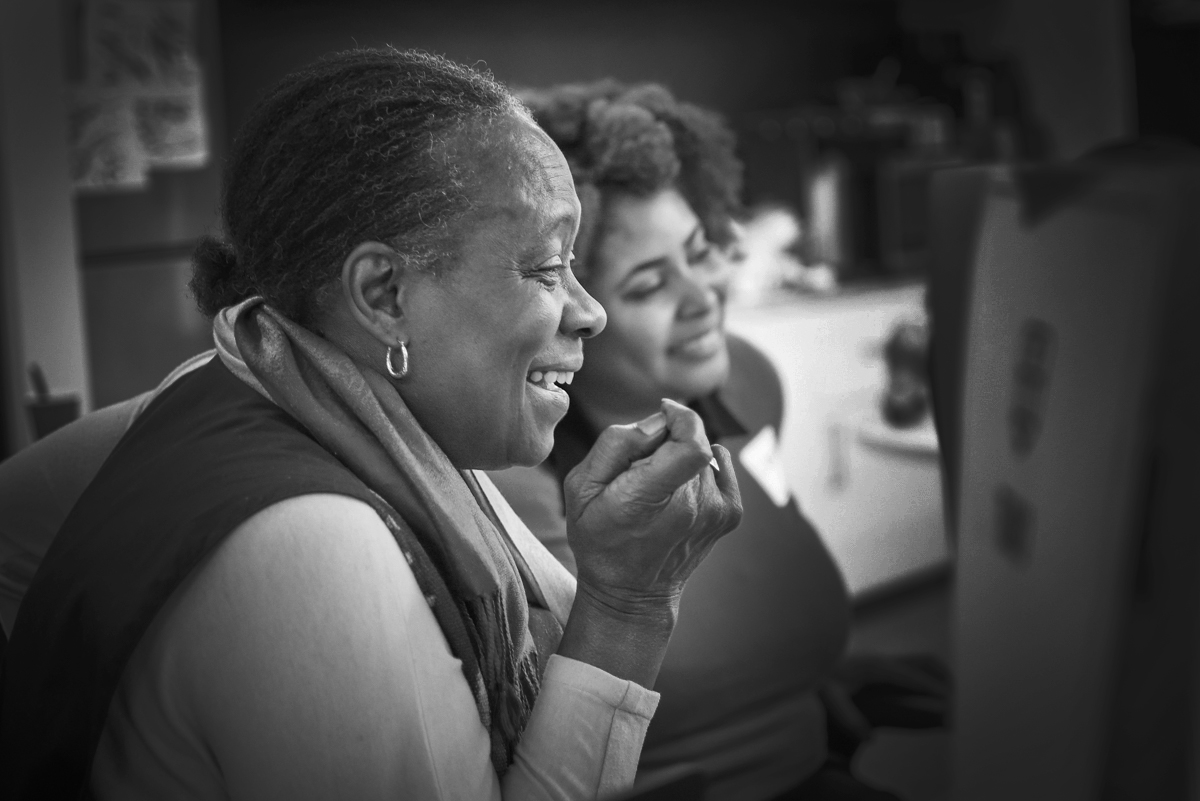 OFA Community 
Engagement Fellows
Fall 2017 /  #OFAFellows
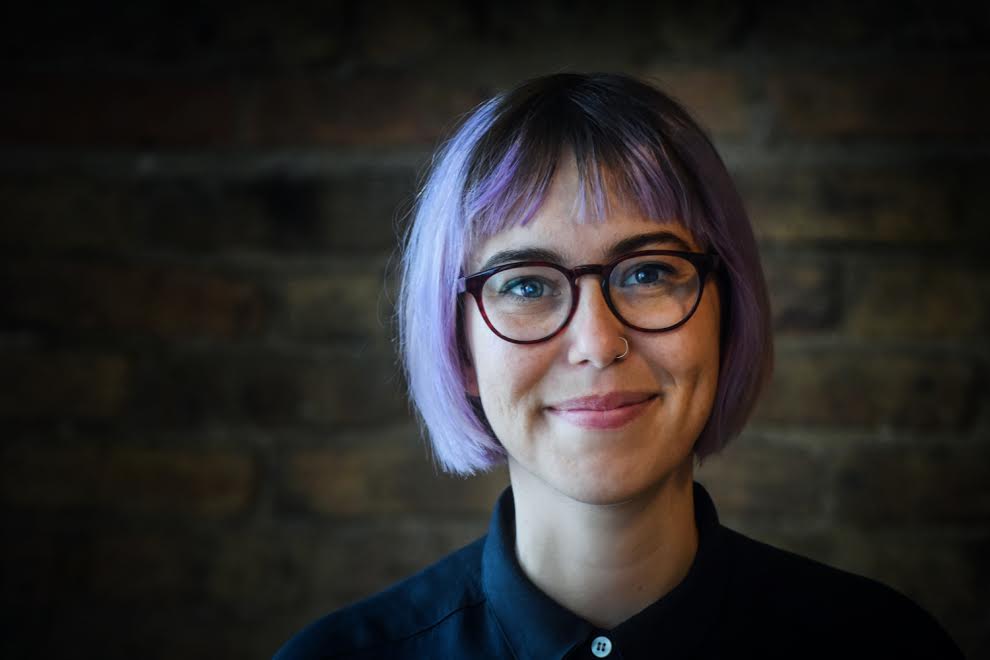 Alexis Conavay
Organizing Coordinator
Goals for today
Understand the important role that events can play in helping organizers engage their community

Be able to begin planning your community engagement event

Feel confident and eager to begin organizing and engaging your community
1
2
3
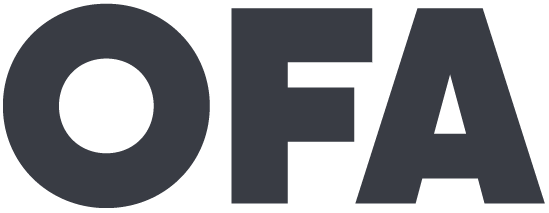 Agenda
Intro and Welcome
Community Organizing 101
Your fellowship event
Review learning journey
Review program logistics and norms
Debrief and close
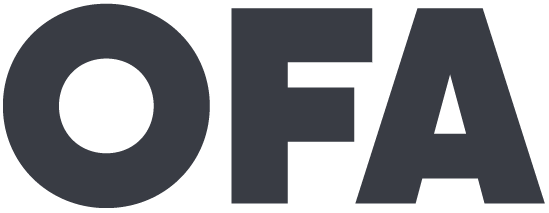 [Speaker Notes: 00:18 – 00:19 [1 min] – Aquiles

[Broad Goals] Review post-training agenda

We cannot cover everything you will need to know today. 
That is why we have a post-training agenda for you
Review key dates and webinars]
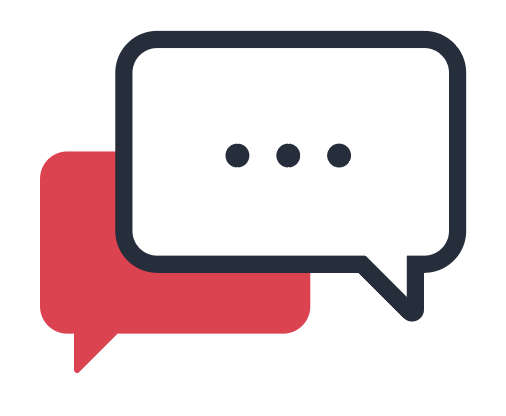 In the chat box, share your name, where you live, and which issues you are most passionate about. What do you hope to achieve during the fellowship?
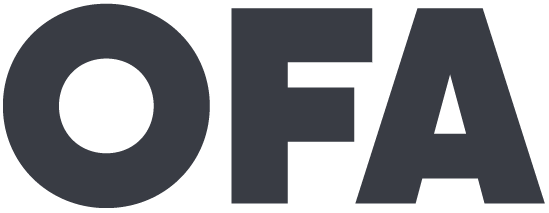 Agenda
Intro and Welcome
Community Organizing 101
Your fellowship event
Review learning journey
Review program logistics and norms
Debrief and close
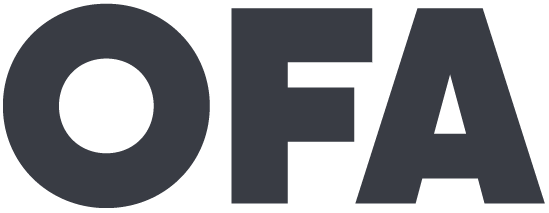 [Speaker Notes: 00:18 – 00:19 [1 min] – Aquiles

[Broad Goals] Review post-training agenda

We cannot cover everything you will need to know today. 
That is why we have a post-training agenda for you
Review key dates and webinars]
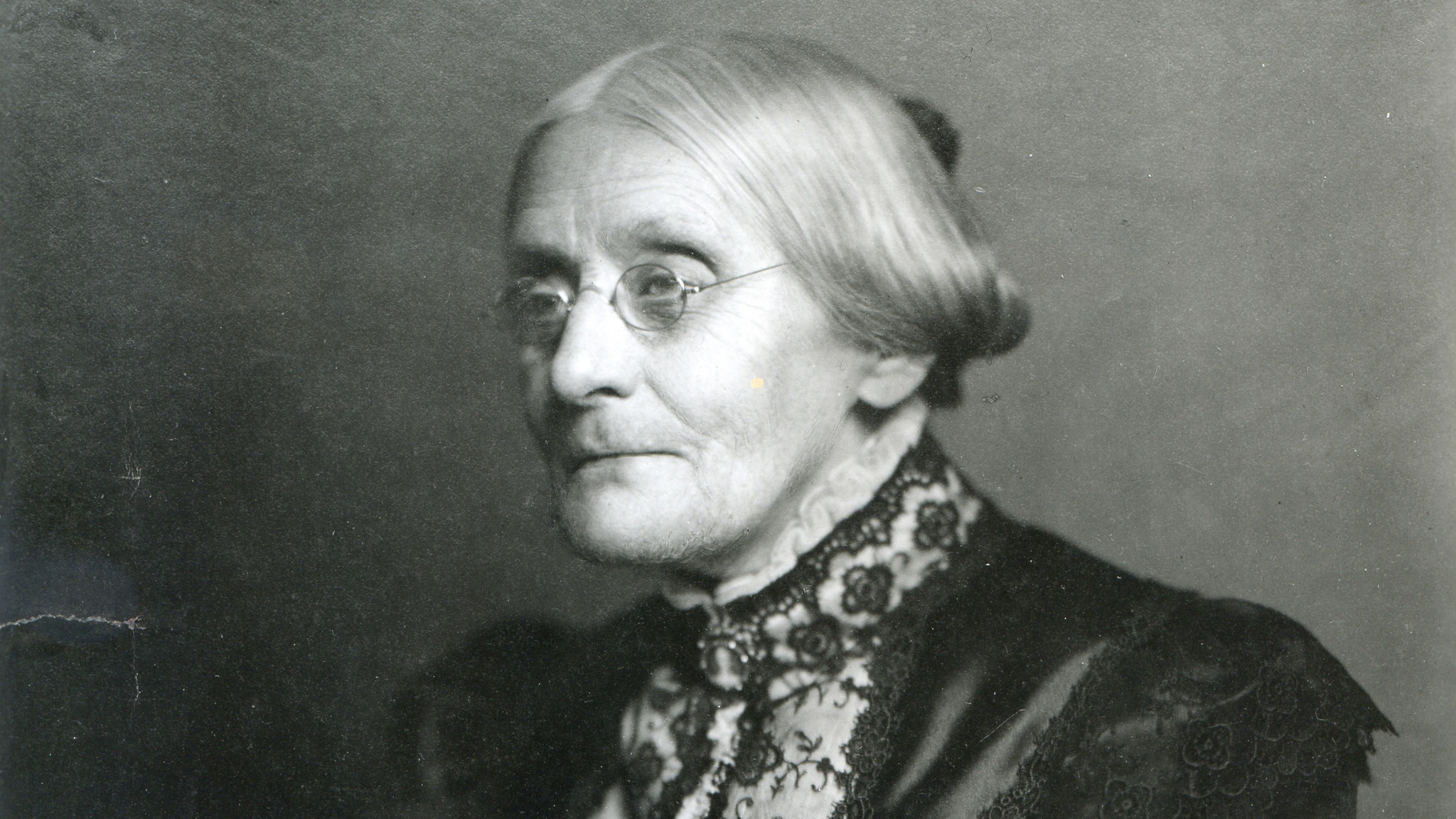 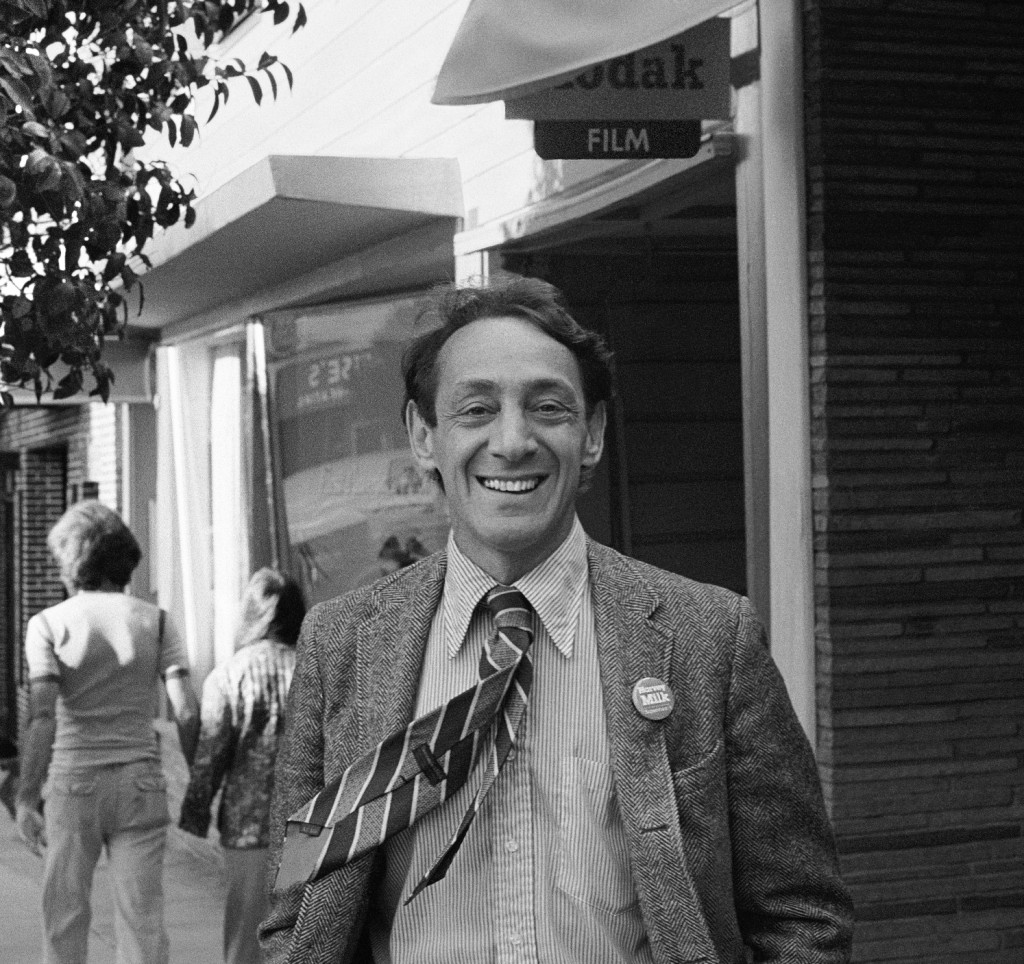 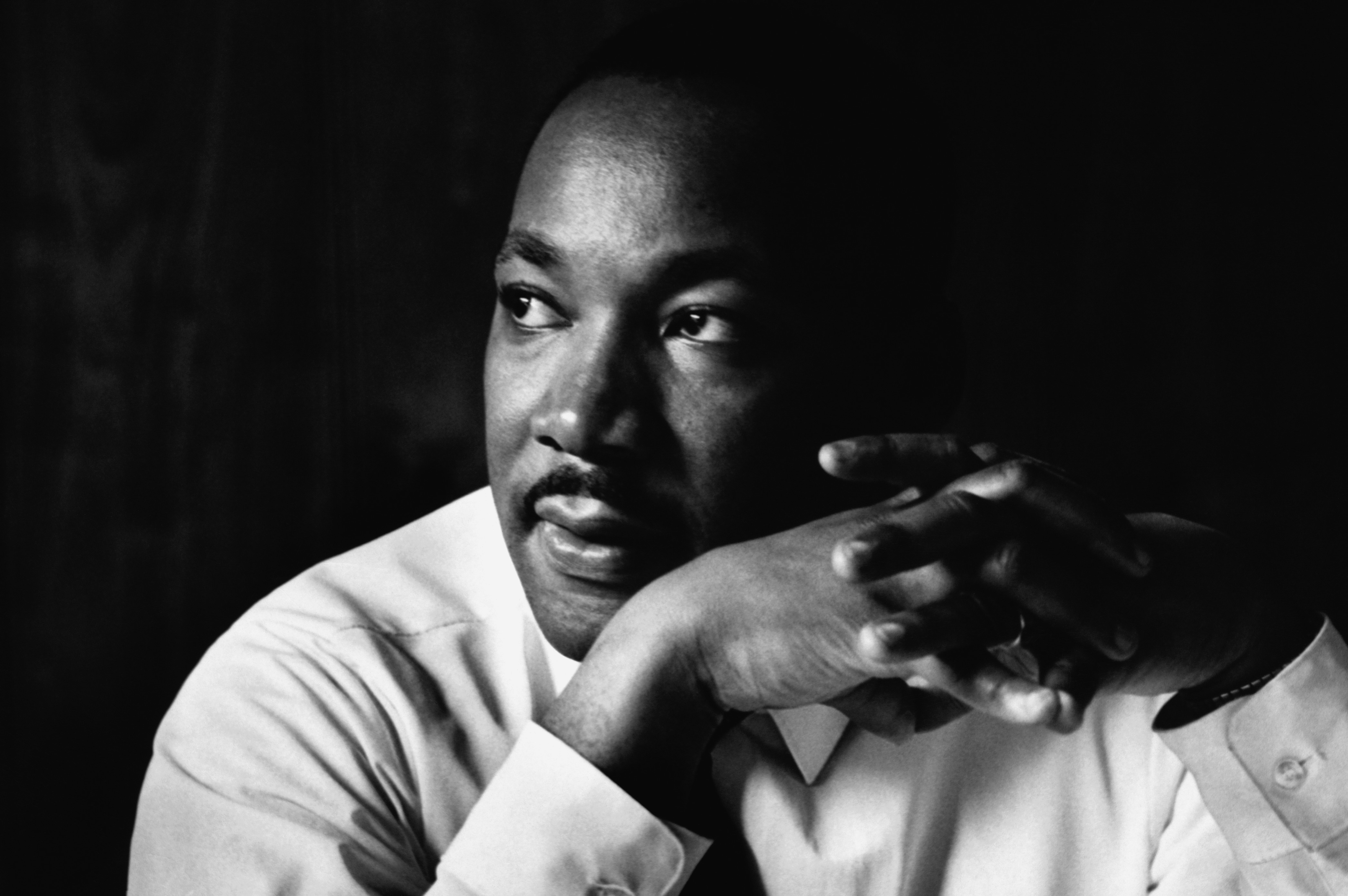 How are these leaders different and what do they have in common?
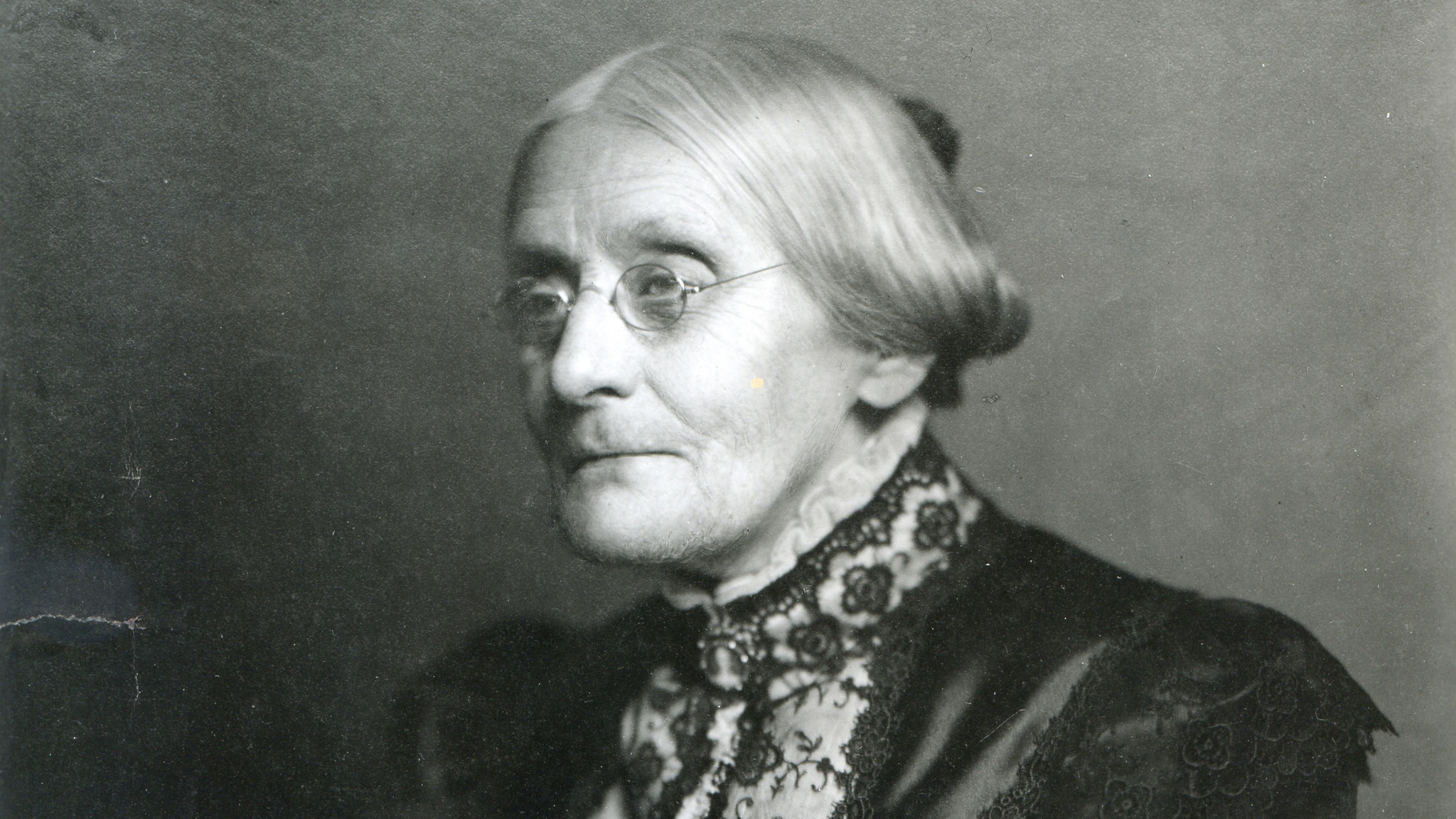 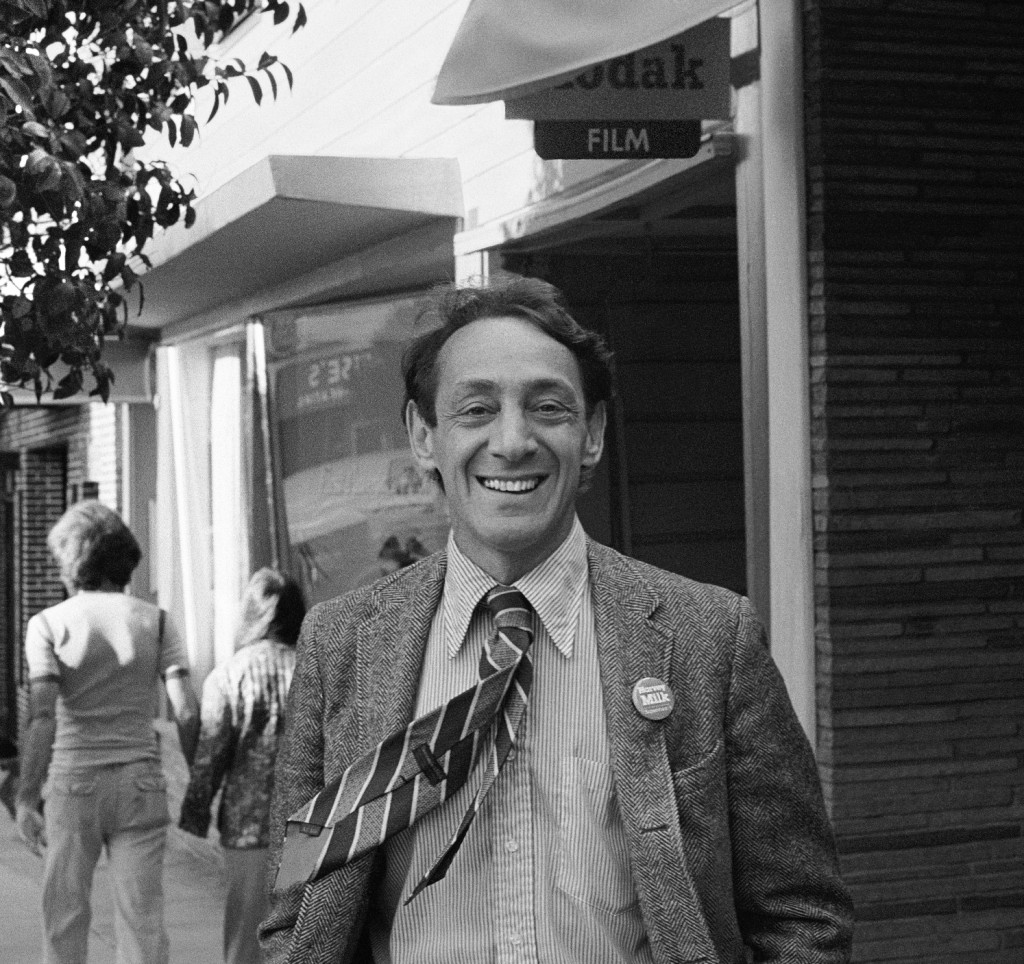 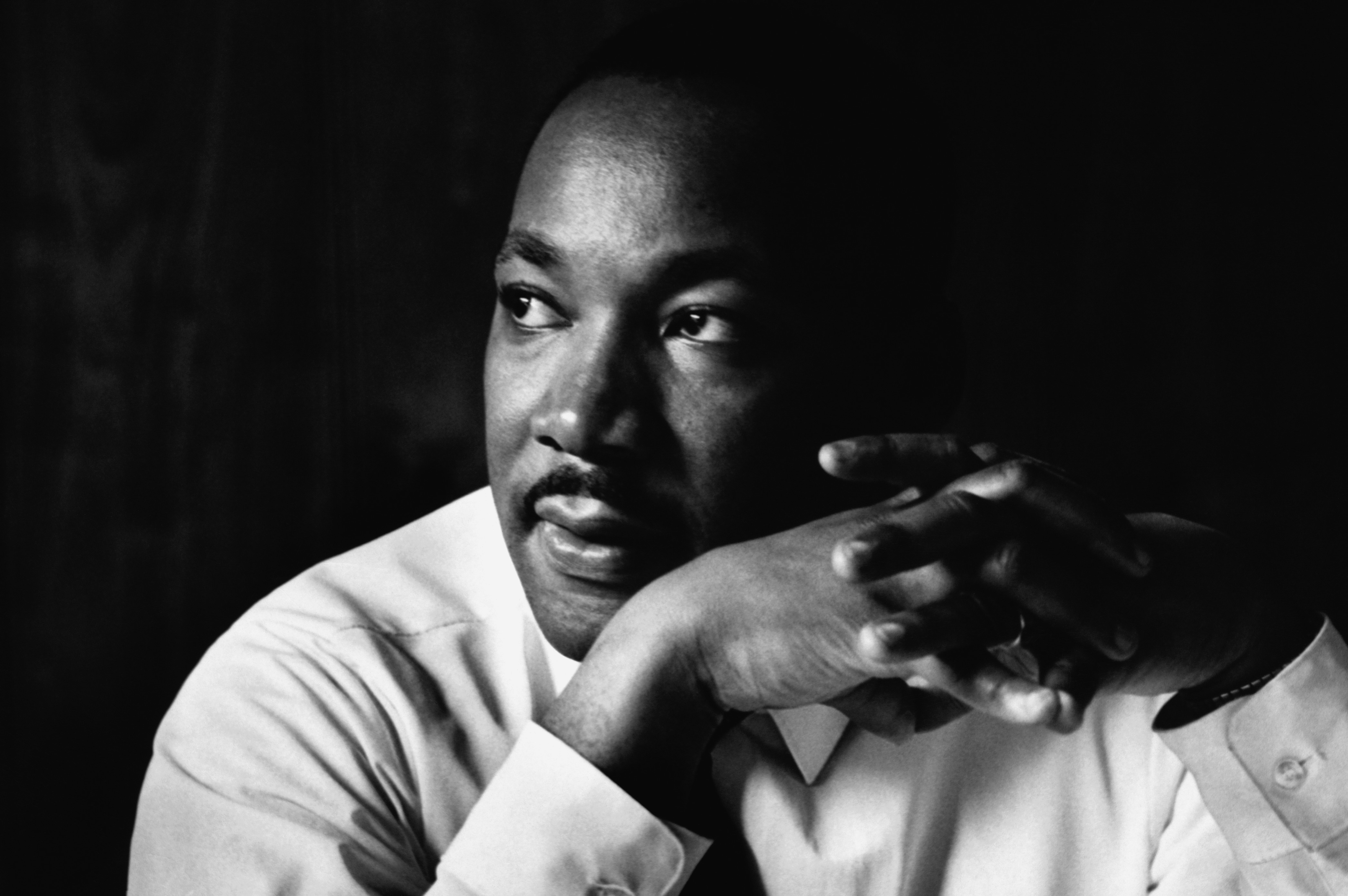 They were organizers!
Organizers are change-makers. They are leaders who take action.
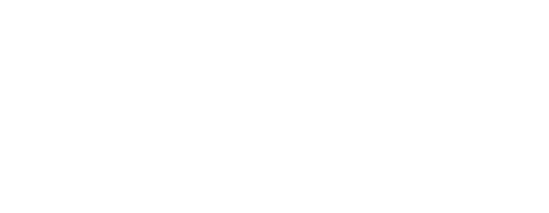 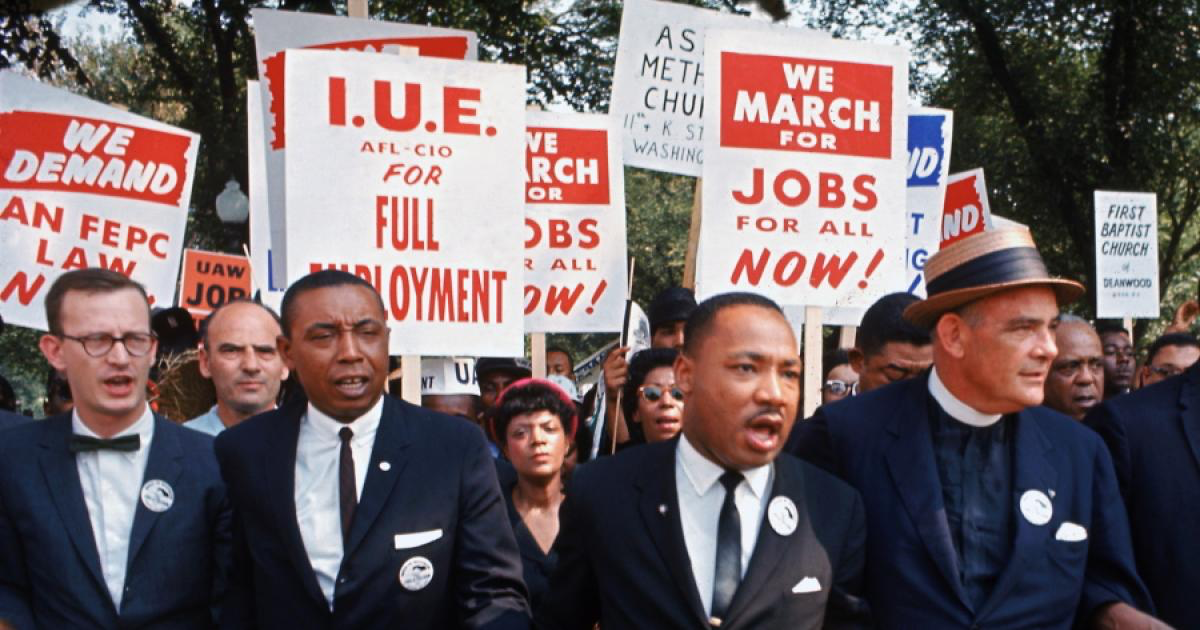 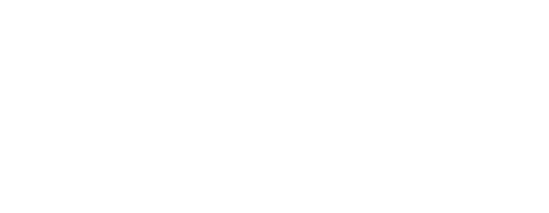 Organizers empower others to learn 
and build strong relationships.
Organizers identify, recruit, and develop leaders around a specific issue or cause.
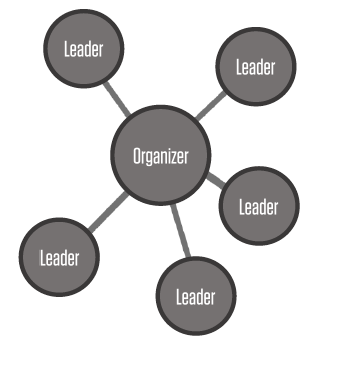 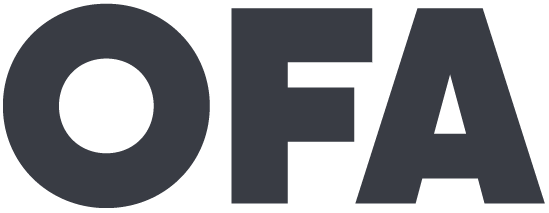 Organizers empower others to learn 
and build strong relationships.
Organizers identify, recruit, and develop leaders around a specific issue or cause.

Organizers bring people together challenging them to act on behalf of their shared values and interests.
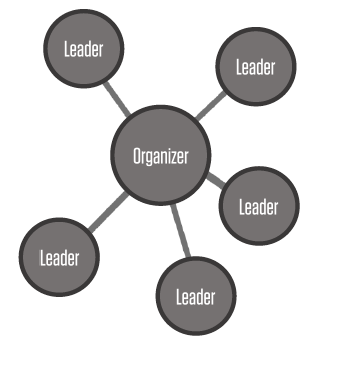 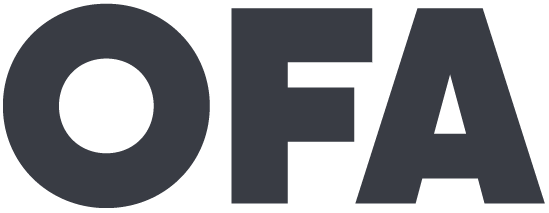 We utilize everything 
we have to organize.

There are many entry 
points to organizing.
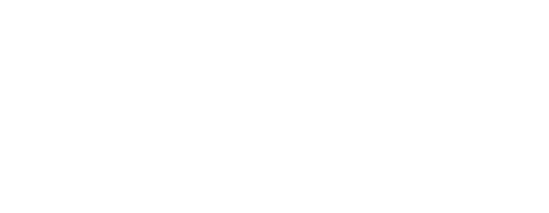 What qualities do you possess that will make you a good organizer?
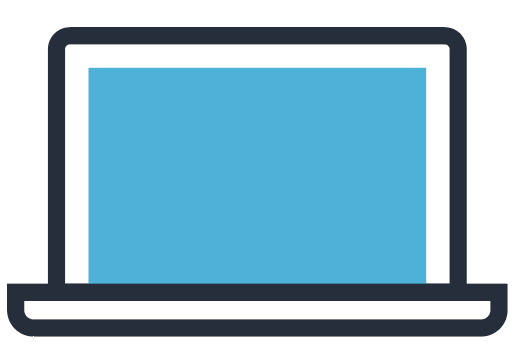 Type in the chat box
Agenda
Intro and Welcome
Community Organizing 101
Your fellowship event
Review learning journey
Review program logistics and norms
Debrief and close
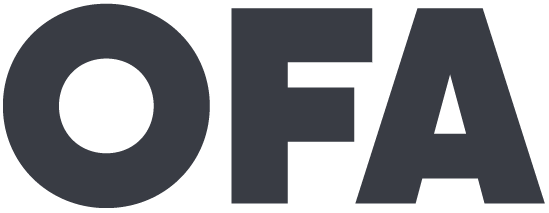 [Speaker Notes: 00:18 – 00:19 [1 min] – Aquiles

[Broad Goals] Review post-training agenda

We cannot cover everything you will need to know today. 
That is why we have a post-training agenda for you
Review key dates and webinars]
Community Engagement Events
Film Screenings
1
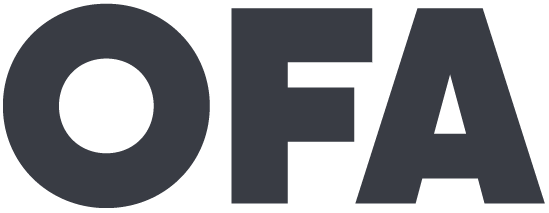 Community Engagement Events
Film Screenings


Speaker Series
1
2
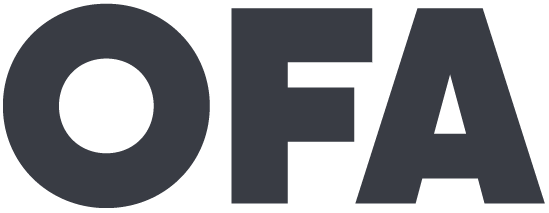 Community Engagement Events
Film Screenings


Speaker Series


Community Service
1
2
3
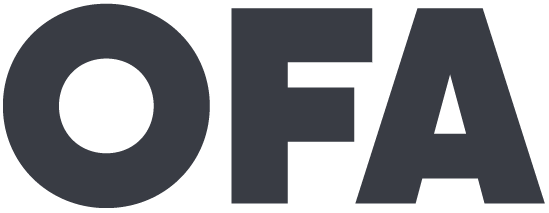 Community Engagement Events
Film Screenings


Speaker Series


Community Service


Civic Dinners
1
2
3
4
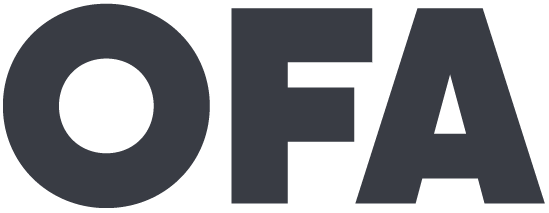 Mobilizing Events
Earned media events
Signature
drives
Phone banks
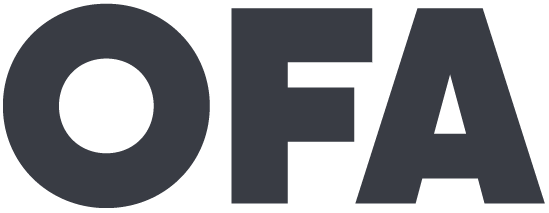 Mobilizing Events
Office visits 
to elected officials
Community action meeting
Town hall meetings
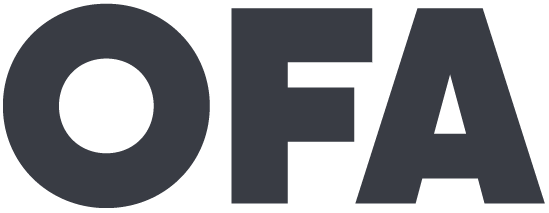 What questions do you have? Have you been to any events that have shifted your thinking?
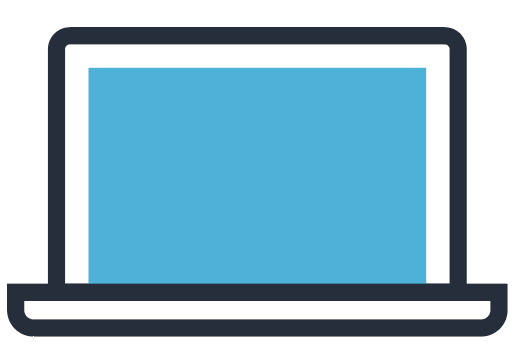 Type in the chat box
4 Steps to begin planning your 
fellowship event
What is a problem that’s affecting the health of your community?
1
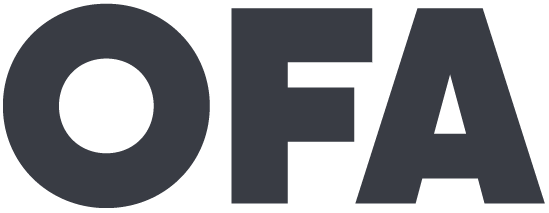 4 Steps to begin planning your 
fellowship event
What is a problem that’s affecting the health of your community?

What is an issue that can make an impact on this problem?
1
2
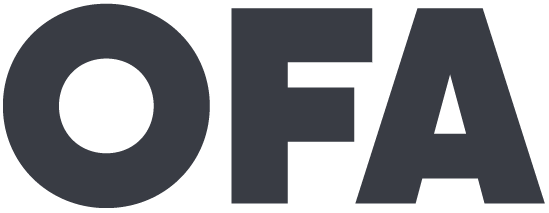 4 Steps to begin planning your 
fellowship event
What is a problem that’s affecting the health of your community?

What is an issue that can make an impact on this problem?

What are your indicators of success around making progress on this issue?
1
2
3
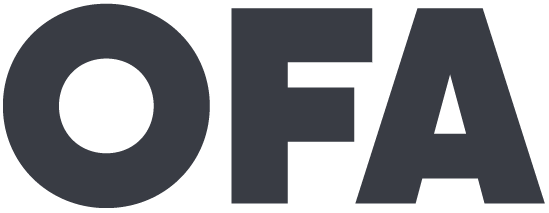 4 Steps to begin planning your 
fellowship event
What is a problem that’s affecting the health of your community?

What is an issue that can make an impact on this problem?

What are your indicators of success around making progress on this issue?

With this in mind – what type of capstone project do you think best fits the problem you’re trying to address?
1
2
3
4
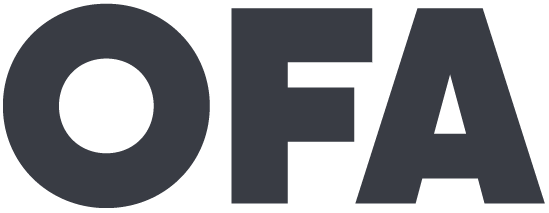 What is a problem you’d like to address in your community?
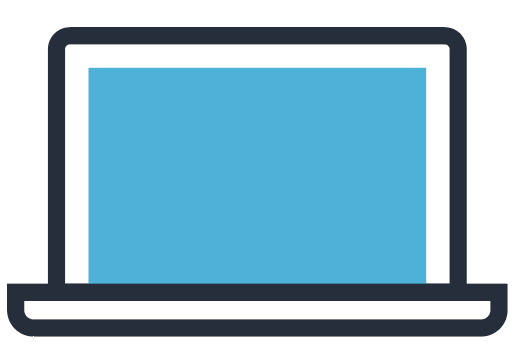 Type in the chat box
Agenda
Intro and Welcome
Community Organizing 101
Your fellowship event
Review learning journey
Review program logistics and norms
Debrief and close
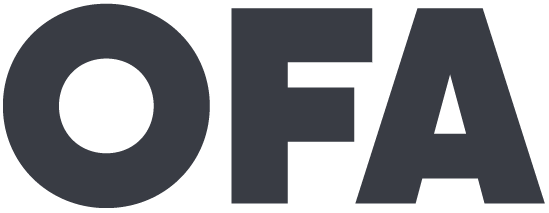 [Speaker Notes: 00:18 – 00:19 [1 min] – Aquiles

[Broad Goals] Review post-training agenda

We cannot cover everything you will need to know today. 
That is why we have a post-training agenda for you
Review key dates and webinars]
Our learning journey
Week 1: 	Organizing Community Engagement
		Events
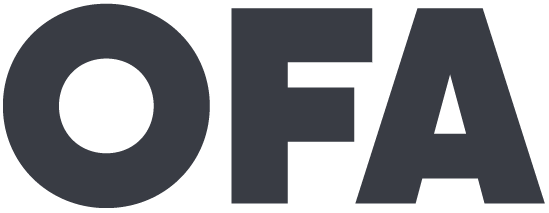 Our learning journey
Week 1: 	Organizing Community Engagement
		Events 

Week 2: 	Leading an Action Planning Session
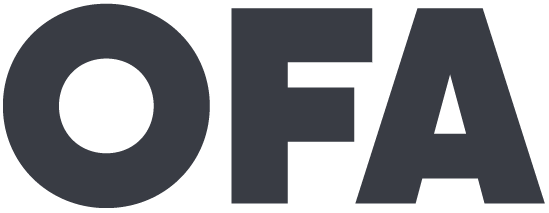 Our learning journey
Week 1: 	Organizing Community Engagement
		Events 

Week 2: 	Leading an Action Planning Session

Week 3:	Event Management
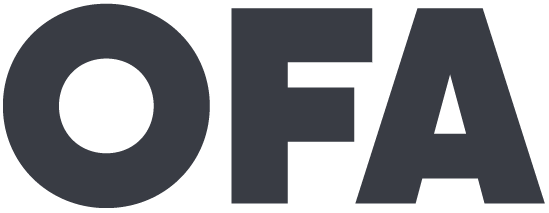 Our learning journey
Week 1: 	Organizing Community Engagement
		Events 

Week 2: 	Leading an Action Planning Session

Week 3:	Event Management

Week 4:	Recruitment: Grassroots Tactics
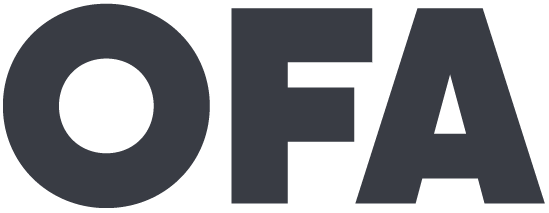 Our learning journey
Week 1: 	Organizing Community Engagement
		Events 

Week 2: 	Leading an Action Planning Session

Week 3:	Event Management

Week 4:	Recruitment: Grassroots Tactics

Week 5:	Recruitment: Digital Tactics
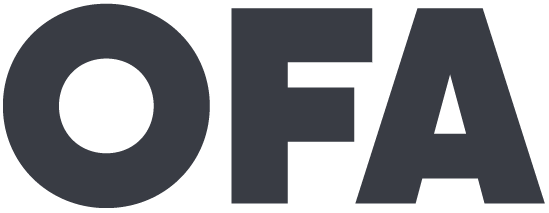 Our learning journey
Week 1: 	Organizing Community Engagement
		Events 

Week 2: 	Leading an Action Planning Session

Week 3:	Event Management

Week 4:	Recruitment: Grassroots Tactics

Week 5:	Recruitment: Digital Tactics

Week 6:	Tying it all together
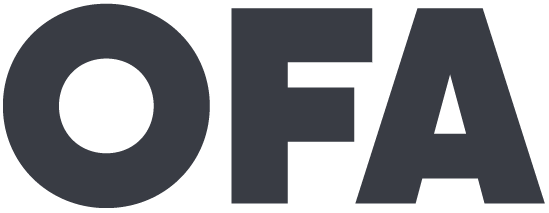 What are you most eager to learn 
about during the fellowship?
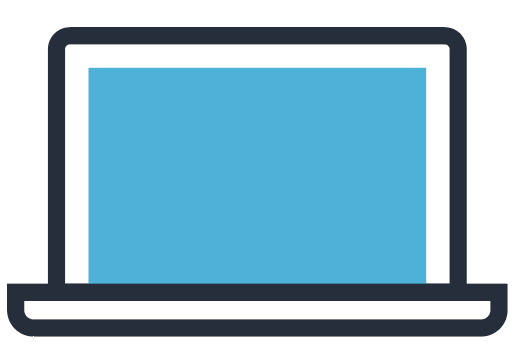 Type in the chat box
Agenda
Intro and Welcome
Community Organizing 101
Your fellowship event
Review learning journey
Review program logistics and norms
Debrief and close
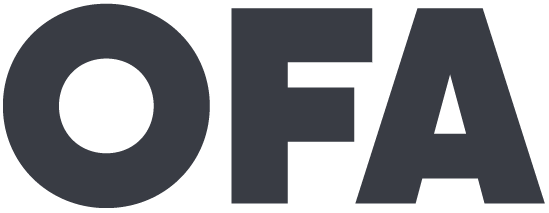 [Speaker Notes: 00:18 – 00:19 [1 min] – Aquiles

[Broad Goals] Review post-training agenda

We cannot cover everything you will need to know today. 
That is why we have a post-training agenda for you
Review key dates and webinars]
Logistics
We will meet every Wednesday for 90 minutes. If you cannot attend, emails fellows@ofa.us (and your Fellows Leader, if you have one)
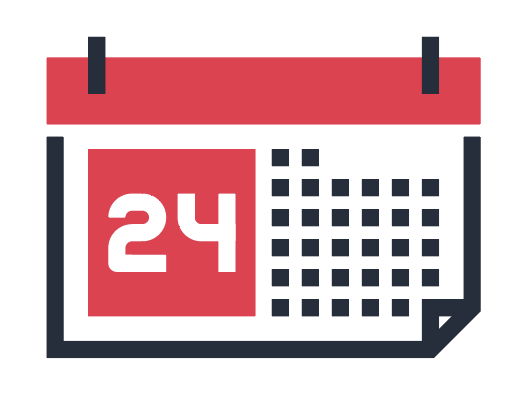 Logistics
We will meet every Wednesday for 90 minutes. If you cannot attend, emails fellows@ofa.us (and your Fellows Leader, if you have one)
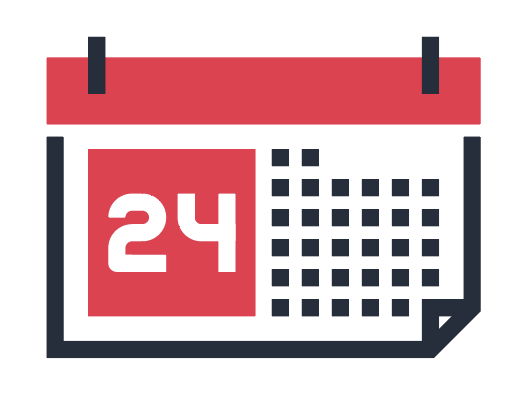 This is an interactive training.
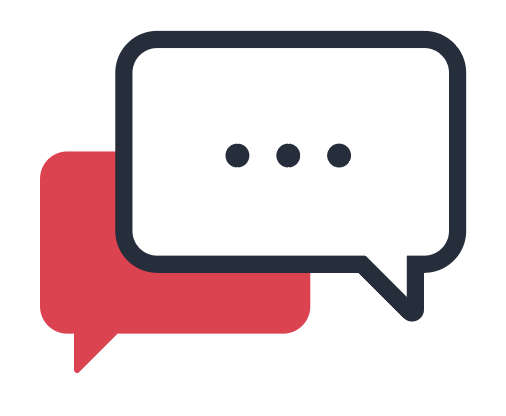 Logistics
We will meet every Wednesday for 90 minutes. If you cannot attend, emails fellows@ofa.us (and your Fellows Leader, if you have one)
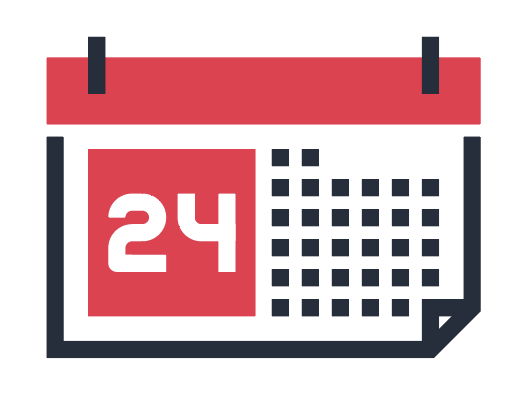 This is an interactive training.
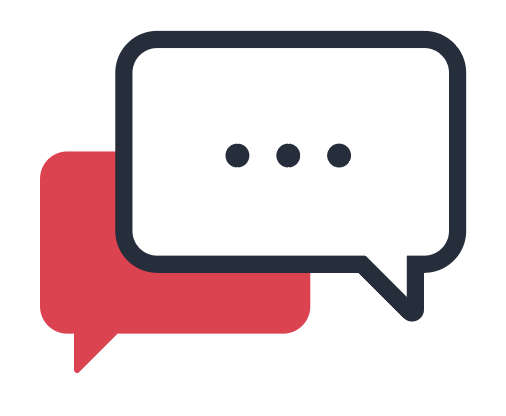 A recording of this video will be available on the Fellows Bookshelf following this training.
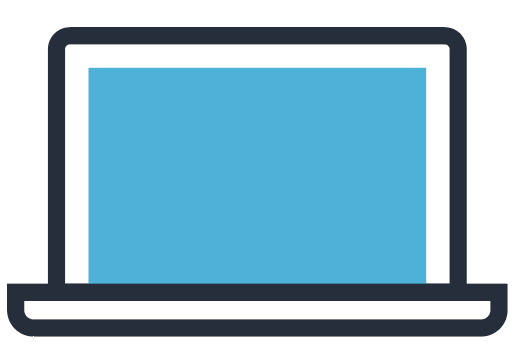 Logistics
We will meet every Wednesday for 90 minutes. If you cannot attend, emails fellows@ofa.us (and your Fellows Leader, if you have one)
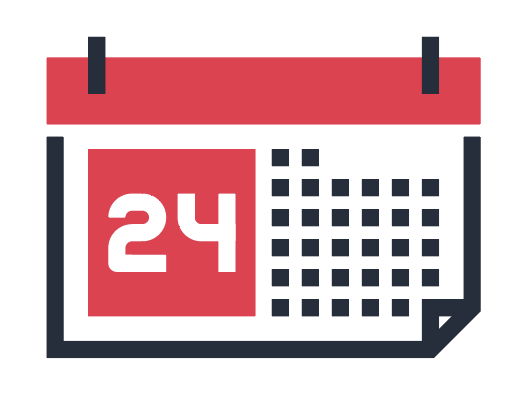 This is an interactive training.
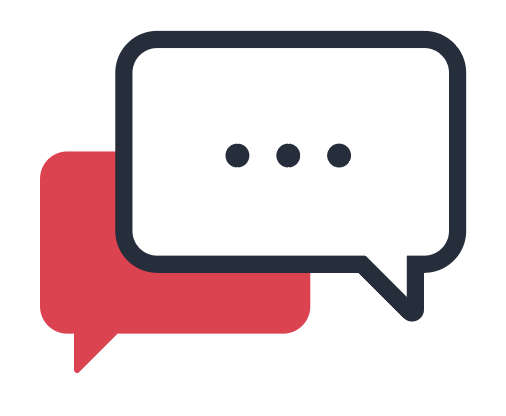 A recording of this video will be available on the Fellows Bookshelf following this training.
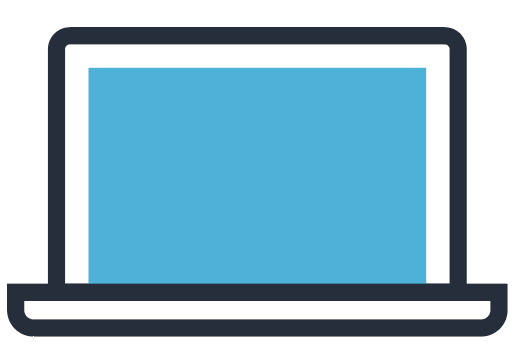 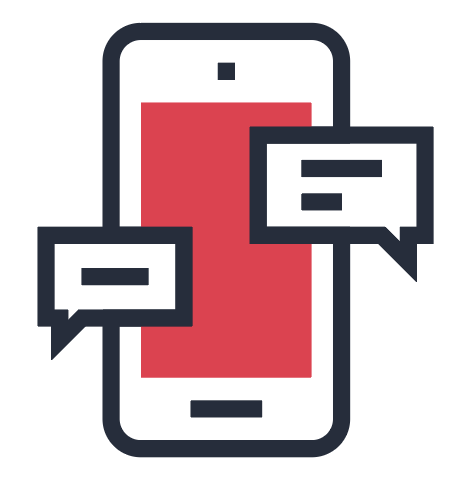 Tweet using #OFAFellows
Agenda
Intro and Welcome
Community Organizing 101
Your fellowship event
Review learning journey
Review program logistics and norms
Debrief and close
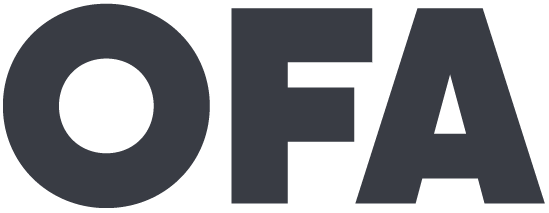 [Speaker Notes: 00:18 – 00:19 [1 min] – Aquiles

[Broad Goals] Review post-training agenda

We cannot cover everything you will need to know today. 
That is why we have a post-training agenda for you
Review key dates and webinars]
Weekly assignment: 
Due Wednesday, October 5

You will find a link to these questions on the Bookshelf.
What is a problem that’s affecting the health of your community?

What is an issue that can make an impact on this problem?

What your indicators of success around making progress on this issue?

With this in mind – what type of capstone project do you think best fits the problem you’re trying to address?
1
2
3
4
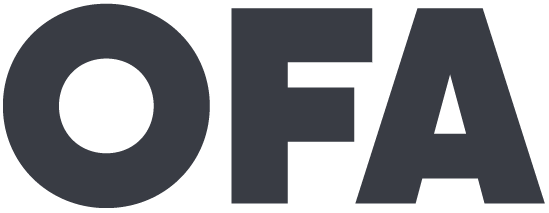 What questions do you have?
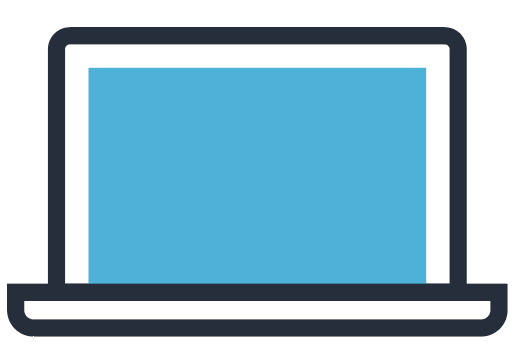 Type in the chat box
OFA Training


Thank you for joining today.

Please fill out the evaluation on today’s training using the link below.

Email fellows@ofa.us with any questions.
bit.ly/cefeval1